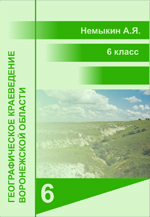 Озёра и болота Воронежской области
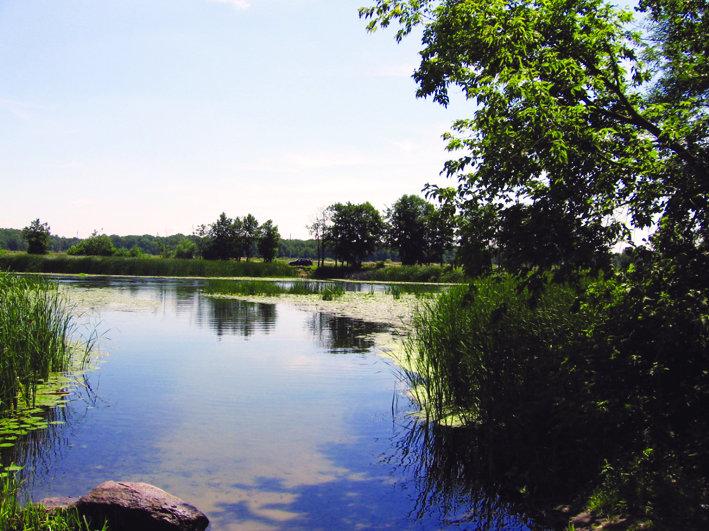 www.край36.рф
Озёра и болота Воронежской области
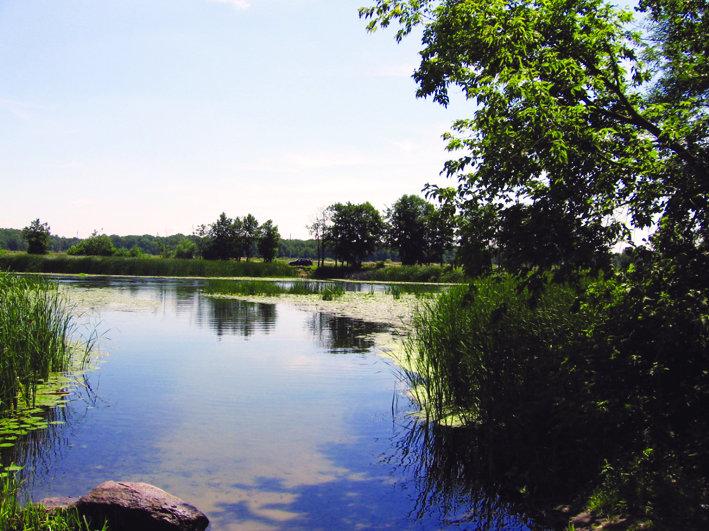 Вспомните
Что такое озеро? 
Какими по происхождению бывают озёрные котловины?
Озеро-старица реки Усмань
Озёра и болота Воронежской области
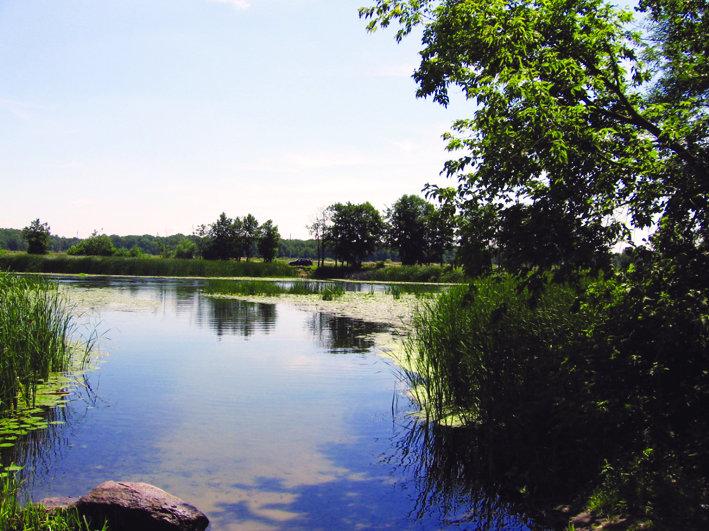 Происхождение озёр
В Воронежской области 738 озёр.
Озёра у нас обычно невелики. Большая их часть находится на поймах рек. Это озёра-старицы.
Река, петляя по пойме, постепенно образует крупные изгибы. Затем река спрямляет себе путь, создавая новое русло. Старое русло отсоединяется песком от нового, течение в нём прекращается – формируется озеро-старица, которое постепенно зарастает водной растительностью.
Старица реки Криуша
Озёра и болота Воронежской области
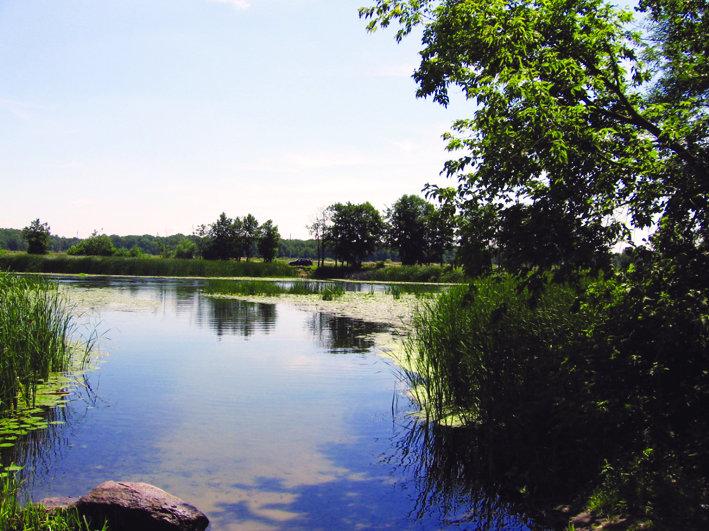 Озёра Воронежской области
Много озёр-стариц на поймах крупных рек: Дона, Хопра, Вороны, Воронежа, Битюга, Тихой Сосны. 
На водоразделах Окско-Донской низменности встречаются небольшие озёра в суффозионных блюдцах и западинах.
На Среднерусской возвышенности встречаются карстовые озёра, имеющие округлую форму. Крупнейшее из них – озеро Лиман.
Староречье Дона зарастает водной
растительностью и постепенно
превращается в старицу
Озёра и болота Воронежской области
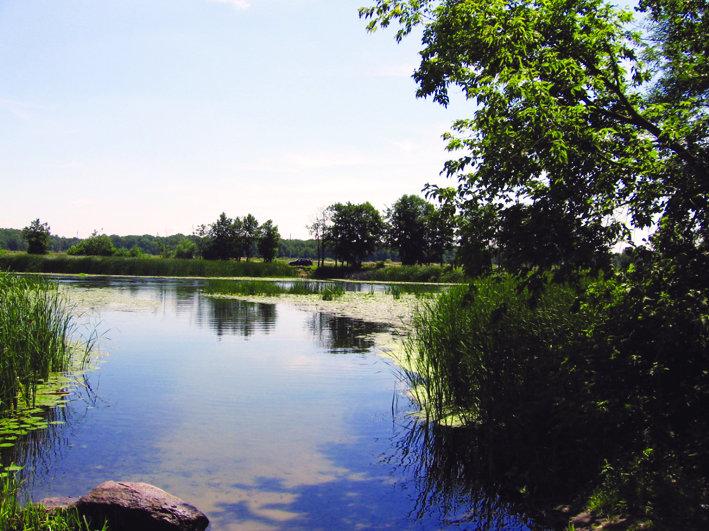 Болота 
В Воронежской области болотами занято около 1% территории. 
Обычно они встречаются в речных поймах Дона, Тихой Сосны, Битюга, Хопра. 
В западинах Окско-Донской низменности болота встречаются среди осинового леса.
На болотах области произрастает до 60 видов лекарственных растений. Есть ягоды – клюква, голубика, черника. Болота регулируют сток рек, повышая их уровень в межень.
Небольшое болото на 
Окско-Донской низменности
Озёра и болота Воронежской области
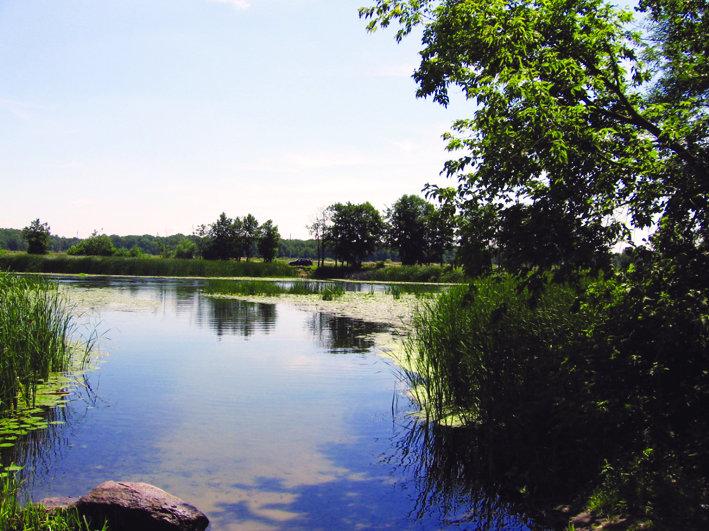 Есть ли в окрестностях вашего населённого пункта (школы) озёра или болота? 
Расскажите о них.
Велики ли они по размерам? Насколько глубокие? 
Откуда в них поступает вода? 
Какие растения растут по берегам озера и в озере (болоте)? 
Какие животные там обитают?
Русло реки Воронеж со 
старицами вблизи Рамони
Озёра и болота Воронежской области
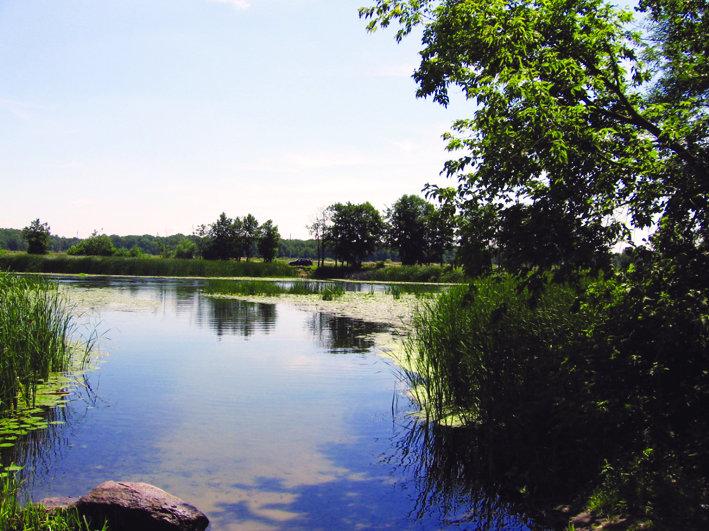 Вопросы
Что такое озеро? 
Каково происхождение озёр на территории Воронежской области?
Как можно отличить карстовое озеро от озера-старицы?
Какие озёра встречаются в вашей местности?
Как образуются болота и каково их значение?

Творческое задание
Расскажите об озёрах и болотах вашего района, окрестностей населённого пункта.
©www.край36.рф